第十四章  欧姆定律
第4节  欧姆定律的应用
课时2 串、并联电路中欧姆定律的应用
1.能运用欧姆定律解决简单的串、并联电路中的电学问题。
2.通过计算，学会解答电学计算题的一般方法，养学生解答电学问题的良好习惯。
3.知道串、并联电路中总电阻和分电阻的大小关系。
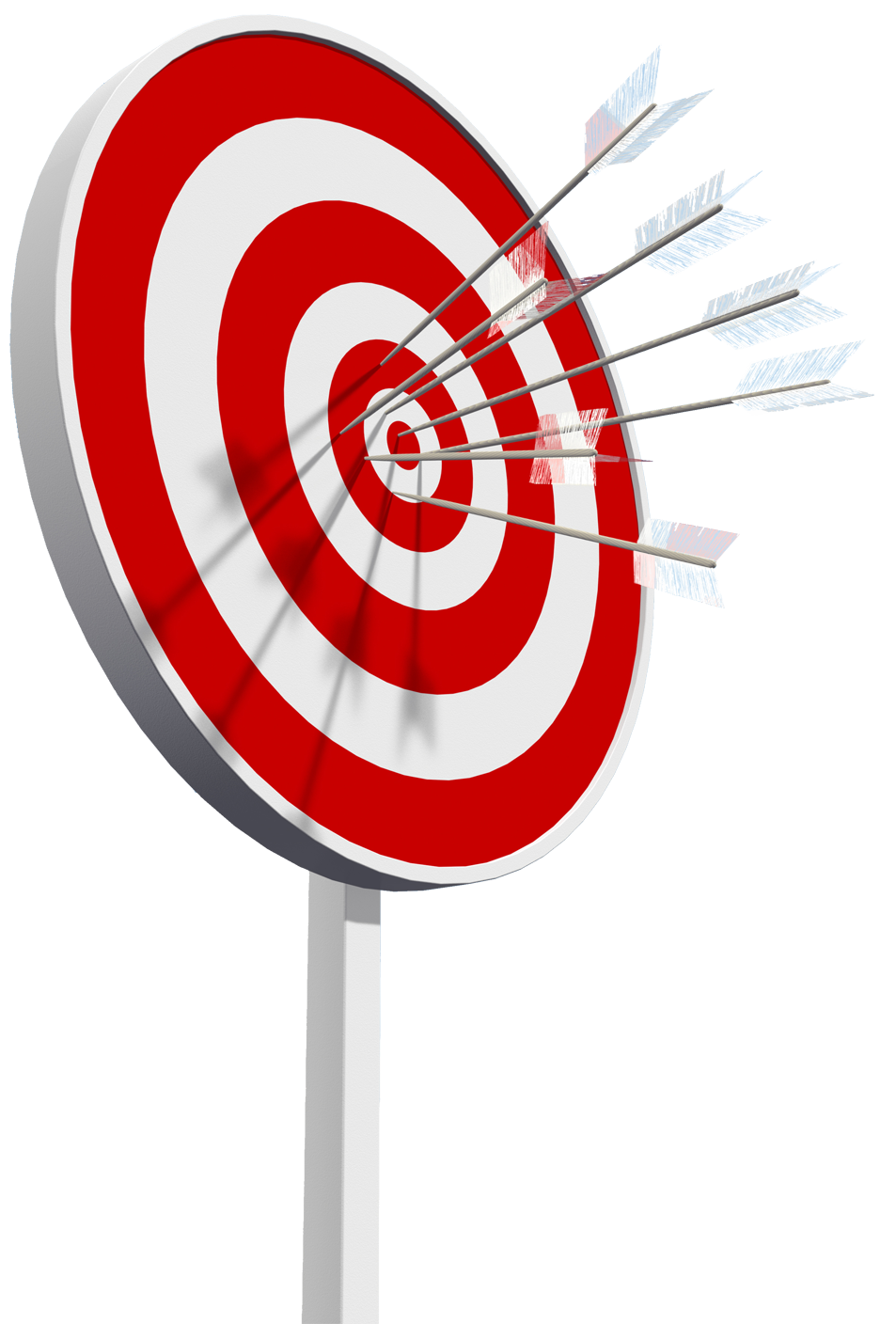 R
I
U
U
R
U
I
I =
R=
1.欧姆定律
导体中的电流，跟导体两端的电压成正比，跟导体的电阻成反比。
表达式
U= IR
变形公式
（必须对应于同一段电路的同一时刻）
R2
R1
I1
I2
U2
U1
I
U
2.串联电路中的电流、电压规律：
（1）串联电路中各处的电流是相等的；
I=I1=I2=…=In
　　（2）串联电路中的总电压等于各部分电路的电压之和。      U=U1+U2+…+Un
R1
I1
I
R2
I2
U
3.并联电路中的电流、电压规律：
（1）并联电路中干路电流等于各支路电流之和；
               I=I1+I2+…+In
（2）并联电路中各支路两端电压相等。
               U=U1=U2=…=Un
R1
R2
R2
R1
R并
R串
一、电阻的串联与并联
等效替代法
电阻串联相当于增大导体的长度。
电阻并联相当于增大导体的横截面积。
串联总电阻比任何一个分电阻都大。
并联总电阻比任何一个分电阻都小。
R总
I
U总
即：IR总=IR1+IR2                           R总=R1+R2
1.串联电路的总电阻与分电阻的关系(理论推导)
U1
U2
I
I
I
R1
R2
U总
由欧姆定律变形公式可得：
U1=IR1  U2=IR2  U总=IR总  串联电路中：U总=U1+U2
串联电路的总电阻等于各串联电阻之和。
R1
I1
I总
U
R2
I2
I总
U
R总
U
U
U
I总＝
I1＝
I2＝
R总
R1
R2
U
1
U
1
U
1
＝
＝
+
+
并联电路中：I总=I1+I2
R1
R1
R总
R总
R2
R2
2.并联电路的总电阻与分电阻的关系(理论推导)
由欧姆定律可得：
并联电路总电阻的倒数等于各个并联电阻的倒数之和。
1
R0
R1R2
1
1
R并=
＝
＋
R并=
R1
n
R2
R并
R1+R2
归 纳
1.串联电路的总电阻等于各串联电阻之和。
R串＝ R1＋ R2
R串=nR0
n个阻值相同的电阻R0串联，总电阻
2.并联电路的总电阻的倒数等于各并联电阻倒数之和。
n个阻值相同的电阻R0并联，总电阻
I1
R1
I
I
I1
I2
R1
R2
I2
R2
R1
U1
I1
R2
＝
＝
R1
R2
U2
I2
1
1
1
＝
＋
R0
R并
R2
R1
R =
n
I = I1 =I2
I =I1+I2
U =U1+U2
U =U1=U2
R =R1+R2        R = nR0
P
R1
R2
S
例
二、串并联电路的计算
典例分析
如图所示，电阻R1为10Ω，电源两端电压为6V。开关闭合后，求：
（1）当滑动变阻器R2接入电路的电阻为50Ω时，通过电阻R1的电流I ；
（2）当滑动变阻器R2接入电路的电阻为20Ω时，通过电阻R1的电流I′。
6 V
 30 Ω
U
R
6 V
 60 Ω
U
R ′
I= 　  　=　　　 　= 0.1 A
I ′ = 　  =　　　 = 0.2 A
解:由图可知，R1与R2串联。
（1）串联的总电阻是 R=R1+R2=10Ω+50Ω=60Ω
通过R1的电流为
（2）串联的总电阻是 R ′ =R1+R2 ′ =10Ω+20Ω=30Ω
通过R1的电流为
L1
I1
L2
I2
I
36 V
例
U1
I1
36 V
0.9 A
36 V
4.5A
36 V
3.6 A
U2
I2
U
I
R1=　　=  　  　　= 10 Ω
R2=　　=　　  　= 40 Ω
R总=　　=　　  　　= 8Ω
典例分析
如图所示，已知I=4.5 A，I2=0.9 A，电源电压为36 V，那么灯L1的电阻R1多大？灯L2的电阻R2以及并联的总电阻多大？
V2
V2
A
A
V1
P
V1
R2
R1
S
例
三、动态电路分析
典例分析
变阻器的滑片P向右移动过程中，三个电表的示数如何变化？
示数变小
＿＿＿＿；
示数变小
＿＿＿＿；
示数变大
＿＿＿＿。
分析：
R2 ↑→ R ↑→I↓= I1 ↓ = I2
R1一定
U1 ↓
U不变
U2 ↑
欧姆定律在串联电路中的应用
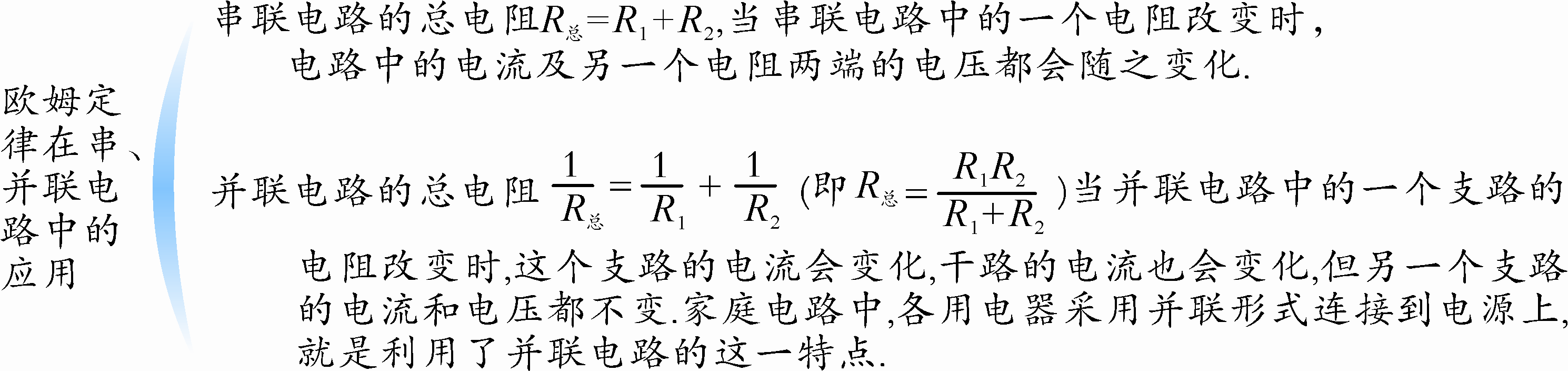 欧姆定律在并联电路中的应用
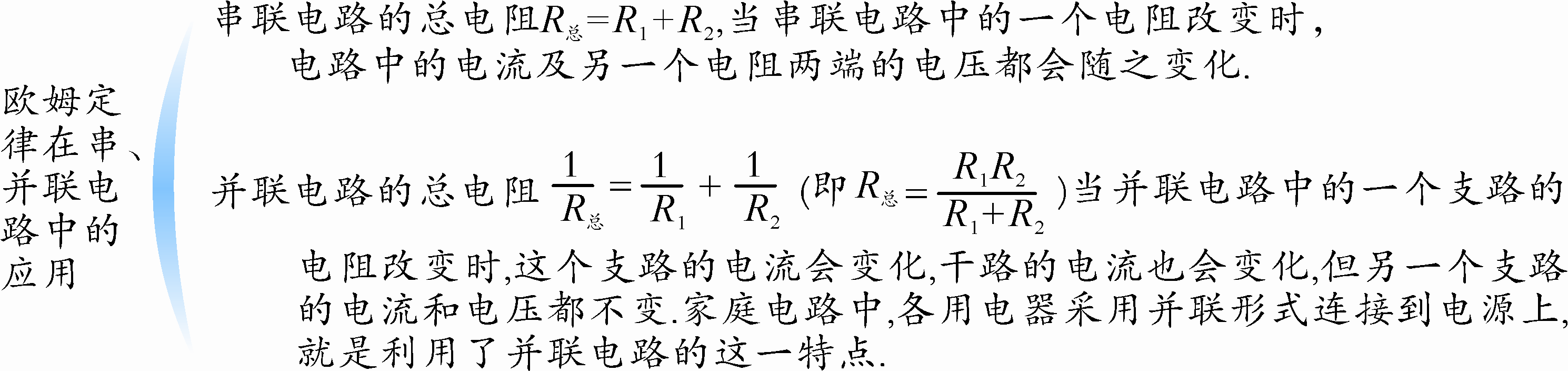 1.一个小灯泡阻值为10Ω，正常工作时的电流为0.4 A，现要将其接入12 V 的电路中，要求仍能正常发光，则应_______联一个阻值为________Ω的电阻。
2.甲乙两电阻之比为2：1，将它们串联在电路中时，它们两端的电压之比为（    ）
 A.1：2  　　   B.2：1    
 C.1：1   　　  D.无法比较
串
20
B
3.下列几组电阻并联后，等效阻值最小的一组是（   ）
   A.30Ω和15Ω          B.20Ω和25Ω
   C.10Ω和35Ω          D.5Ω和40Ω
D
4.如图所示，AB和BC是由同种材料制成的长度相同、横截面积不同的两段导体，将它们串联后连入电路中．比较这两段导体两端的电压及通过它们的电流的大小，有（    ）
　A.UAB＞UBC　　IAB＜IBC         B.UAB＜UBC　　IAB ＝ IBC
　C.UAB＞UBC　　IAB＝IBC         D.UAB＝UBC　　IAB＜IBC
C
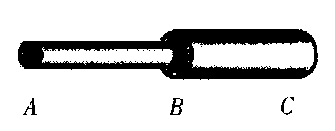 5.如图所示，电源电压保持不变，闭合开关S1、S2，电压表示数为6V，电流表示数为0.6A，断开S2后，电压表示数变为2V，则R2的电阻和电源电压分别是（    ）
A.10Ω，9V		 B.20Ω，6V
C.20Ω，9V		 D.10Ω，6V
B
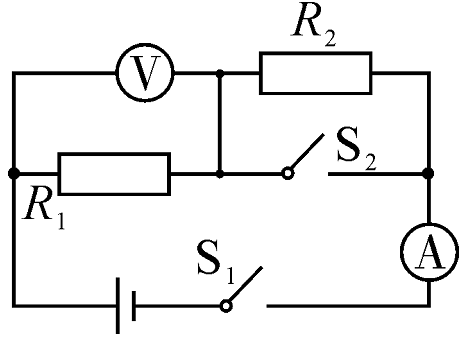 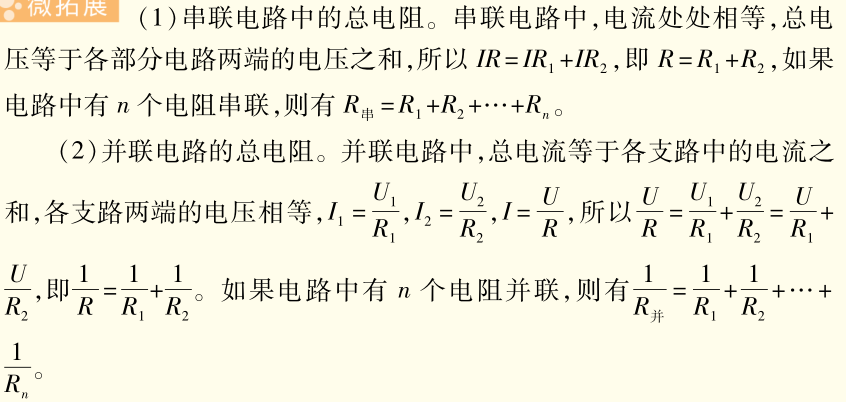 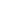